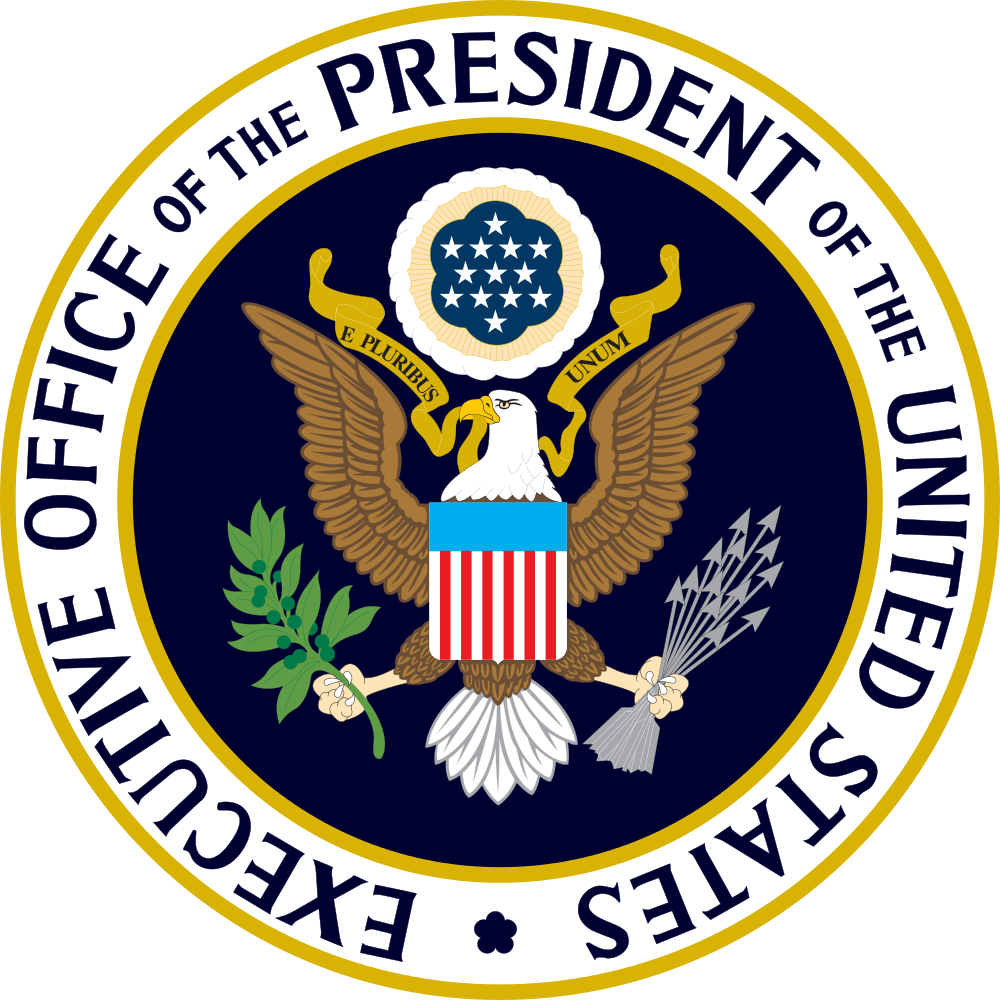 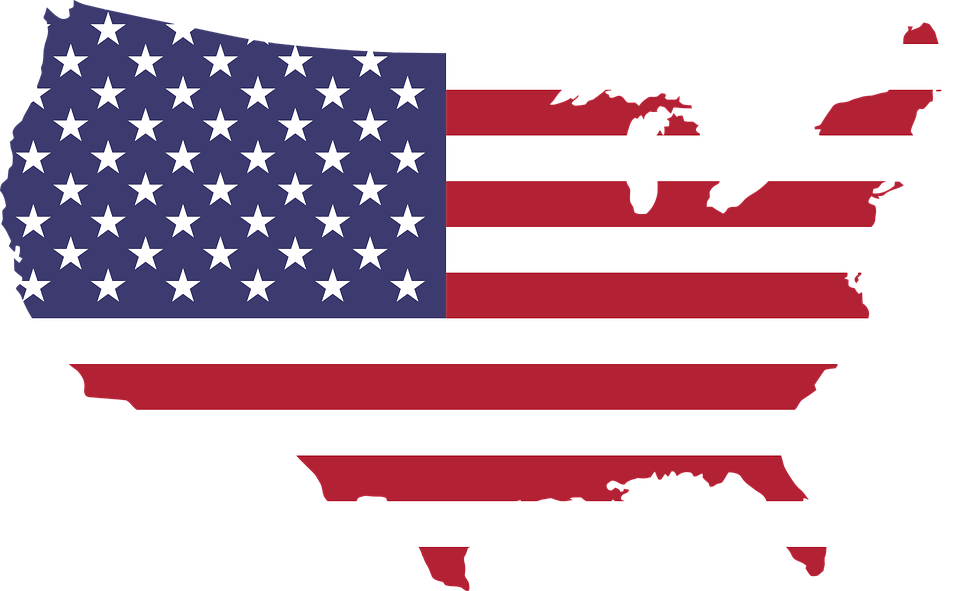 Presidents’ Day
#Hyperdoc Template created by Kelly Hilton. Adapted by Susan Stewart
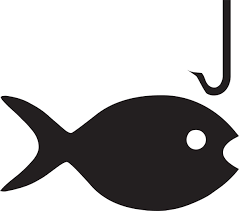 ENGAGE
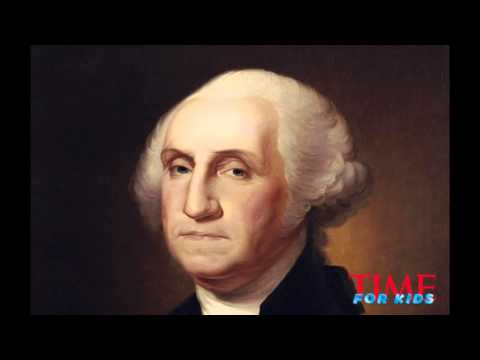 Watch this Video!
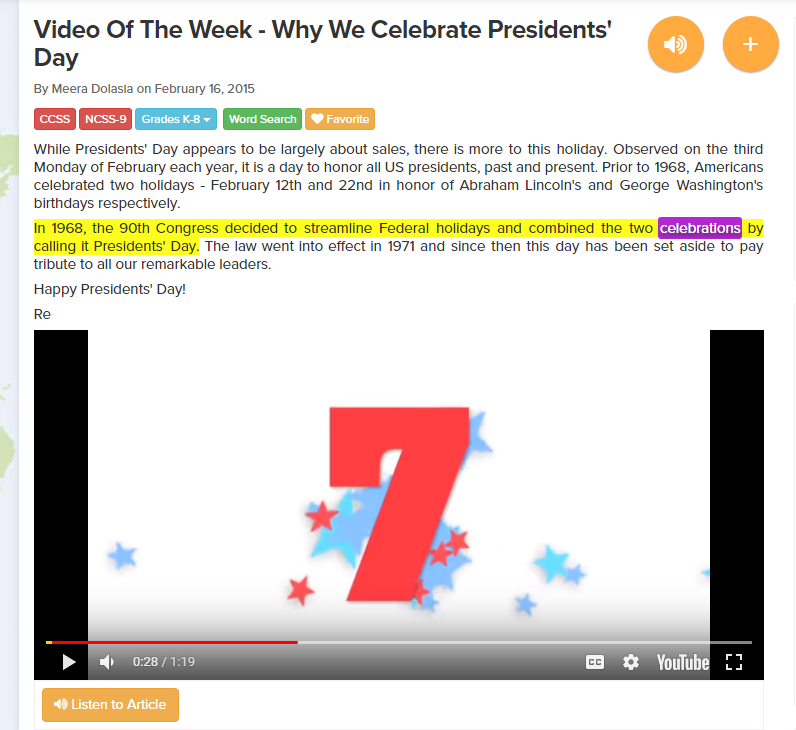 EXPLORE
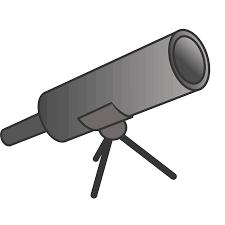 Read this Article:

Why We Celebrate Presidents’ Day
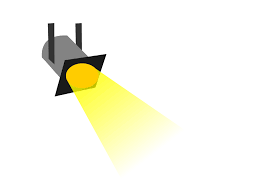 What are some of the jobs of the President of the United States?
EXPLAIN
Type your answer here.
Learn More About Presidents!
EXPLORE
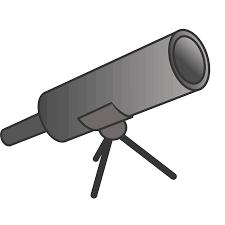 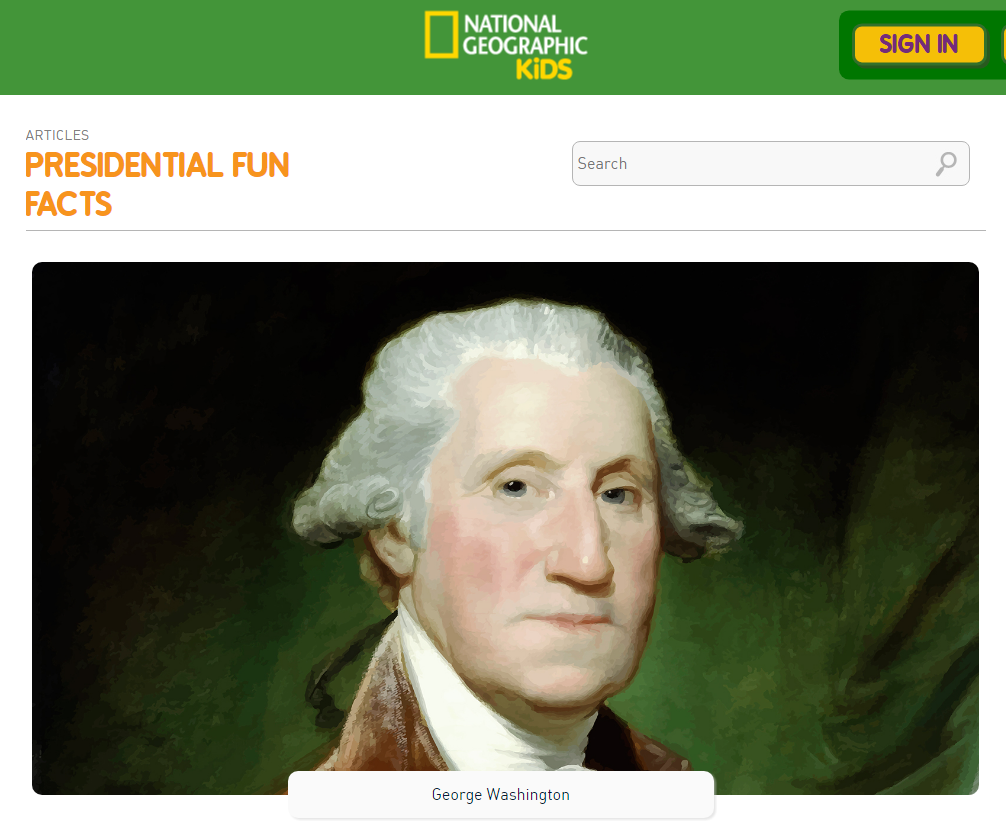 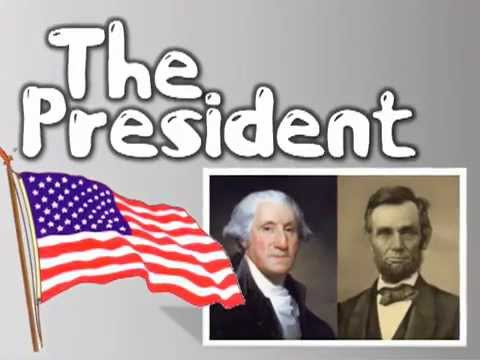 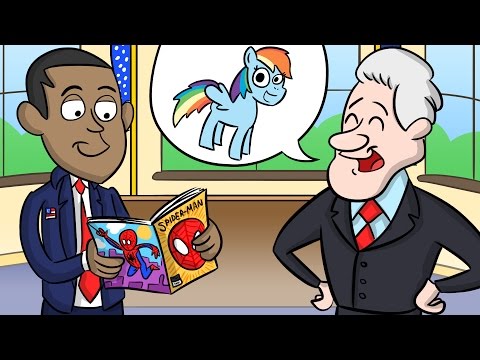 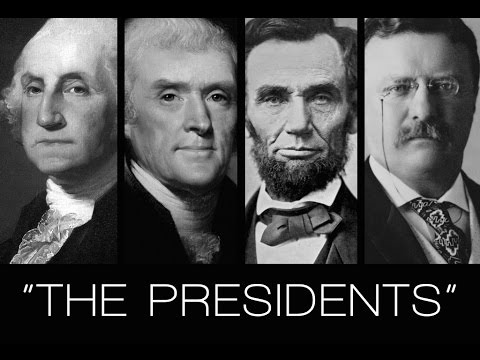 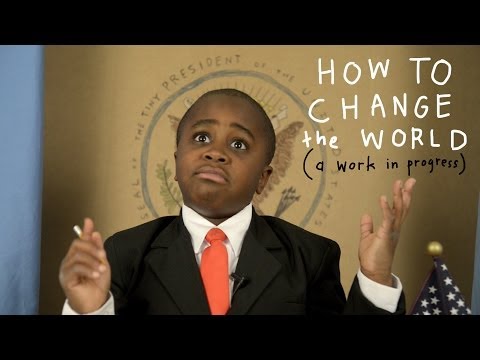 Presidential Fun Facts
EXPLORE
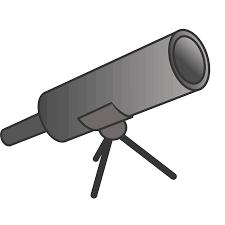 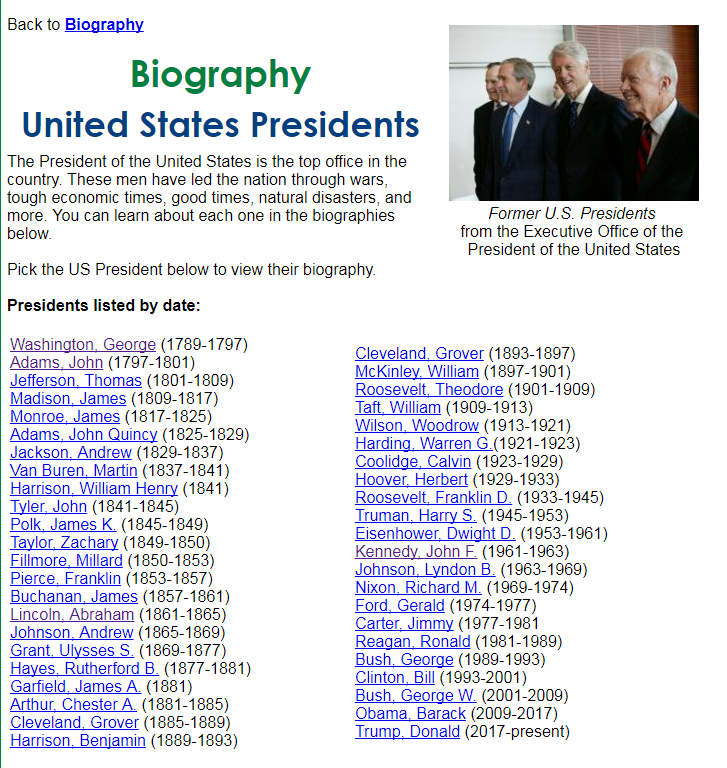 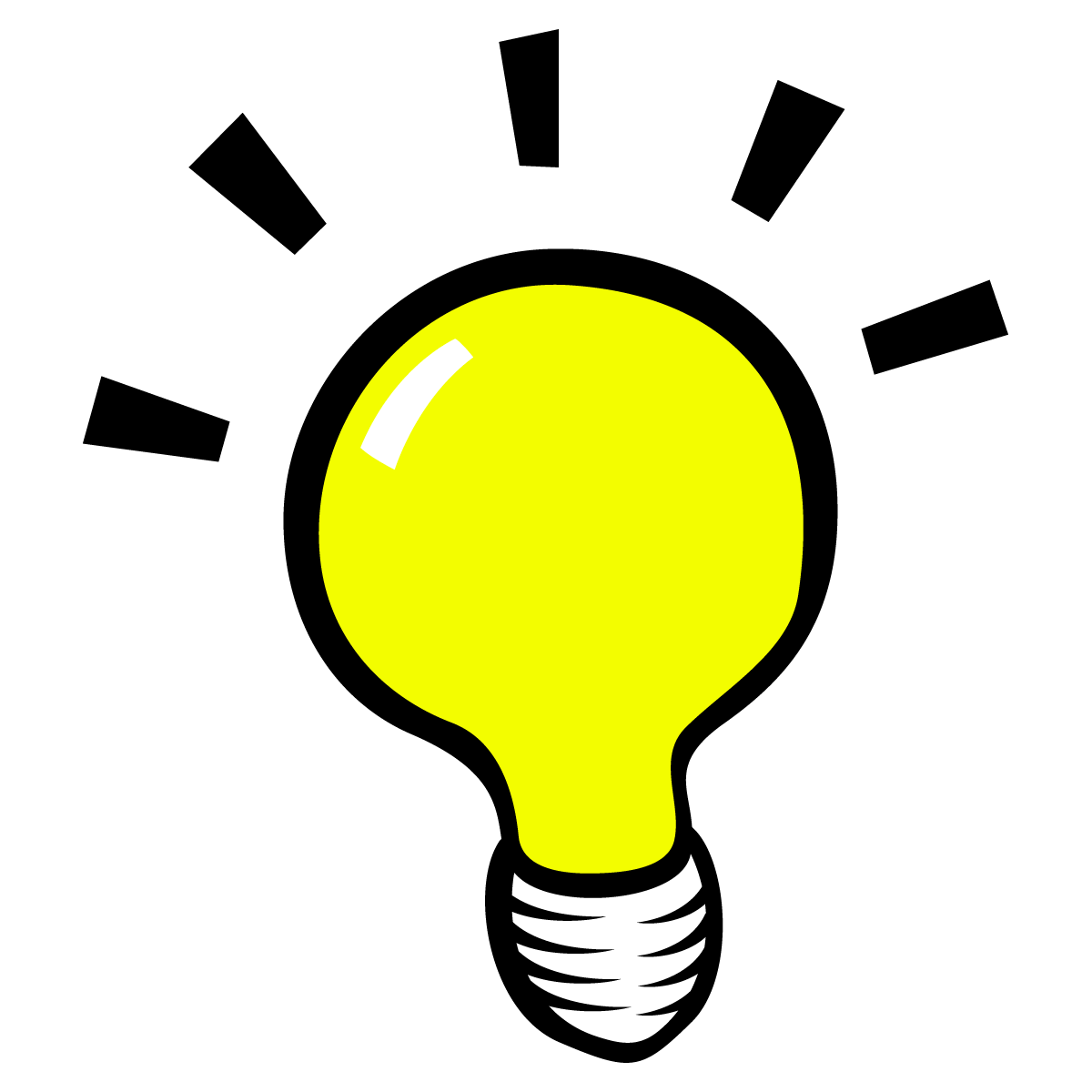 Apply 1
President Picture
Make Your Own President Poster!
Fact One
Fact Two
Insert an image of a president.

Add facts and details about the president in each box.

Add a picture to go with each fact.
NAME HERE
Fact Three
Fact Four
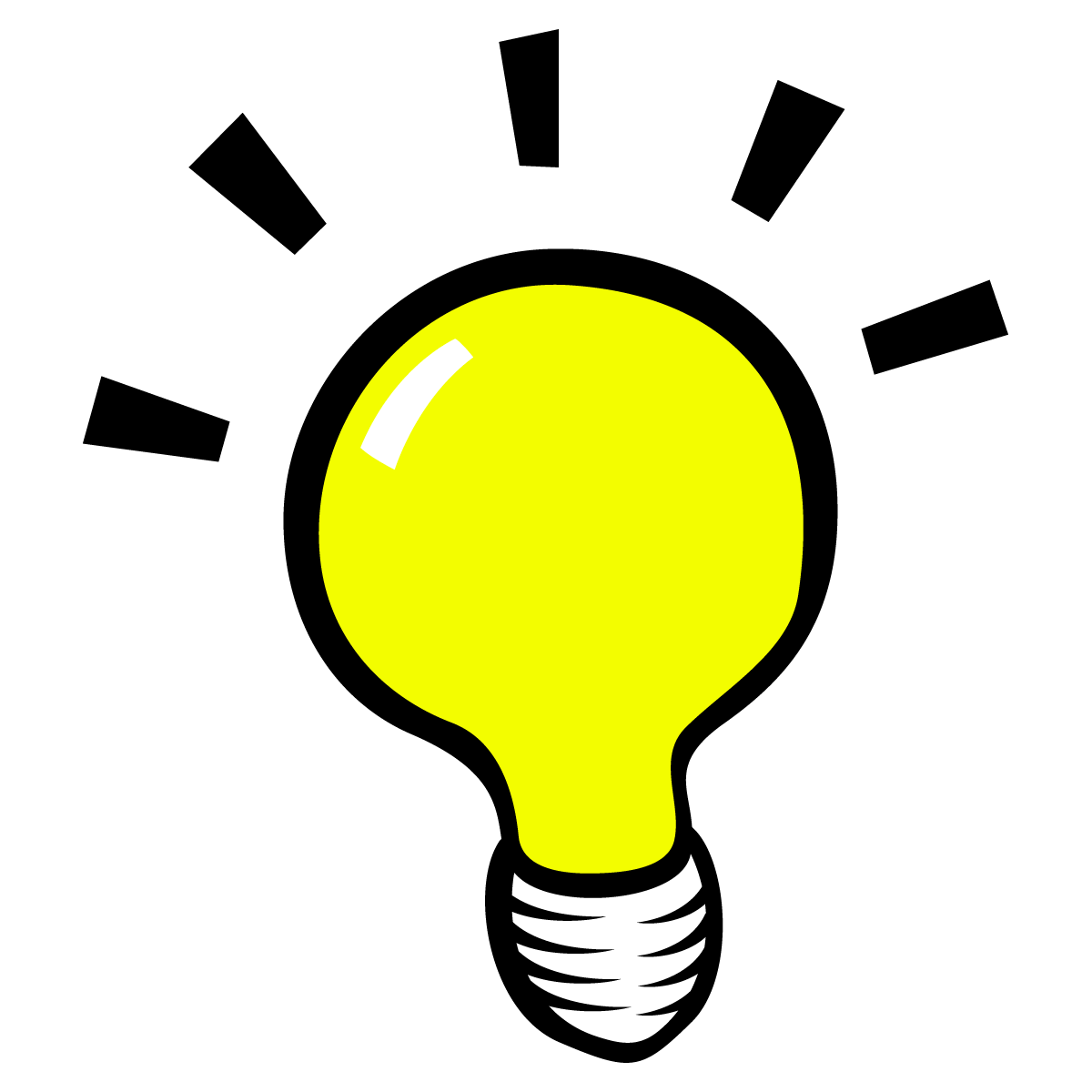 Apply 2
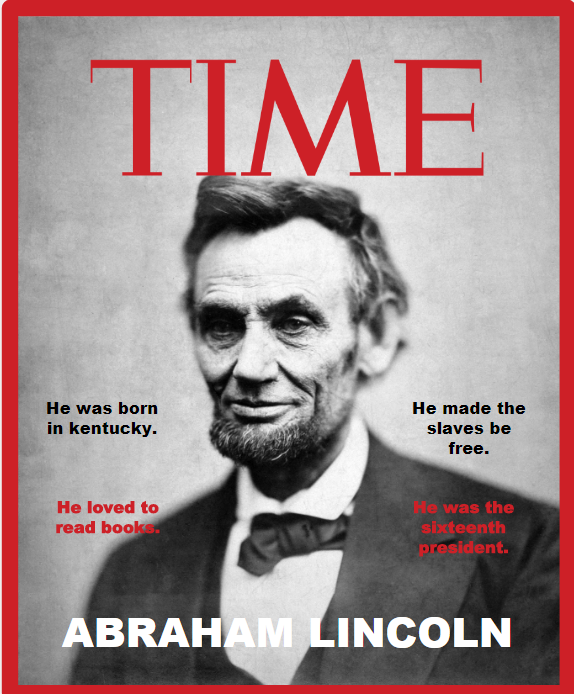 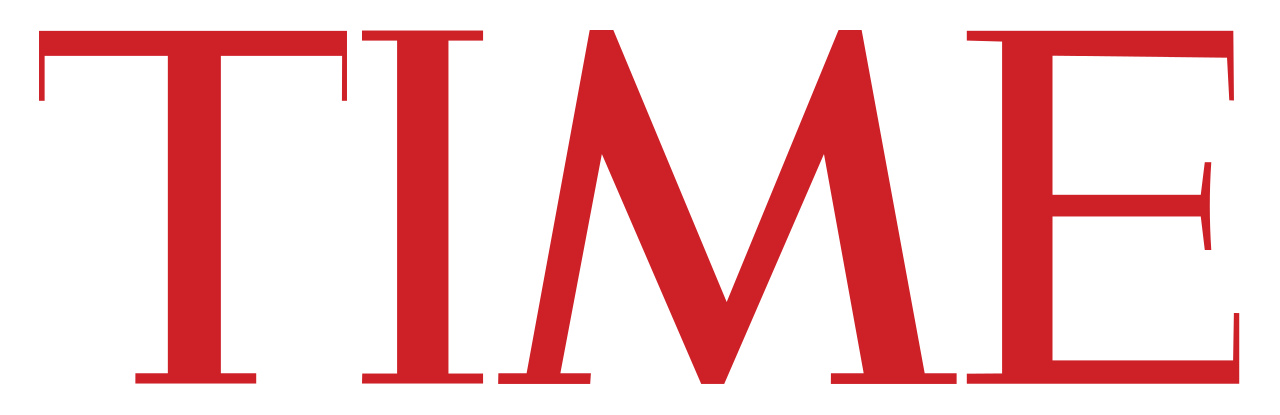 Make Your Own Time Magazine Cover!
Insert an image of a president.

Send the image back by selecting ORDER>Send to Back OR select the image and use the keyboard shortcut Control+Shift+Down Arrow

Add facts and details about the president as article headlines.
ARTICLE HEADLINE ONE
ARTICLE HEADLINE TWO
Article Headline Four
Article Headline THREE
NAME HERE
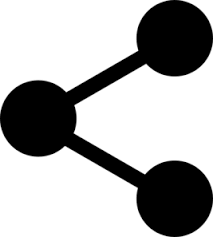 SHARE
Download or take a screenshot of your President Poster and SHARE it in our Seesaw Classroom!
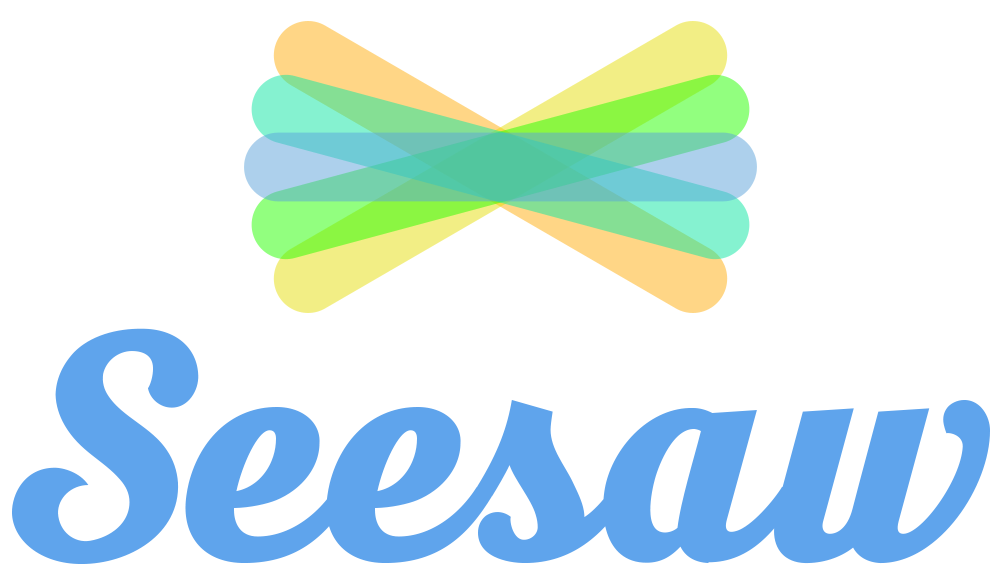 Would YOU like to be President?
Why or why not?
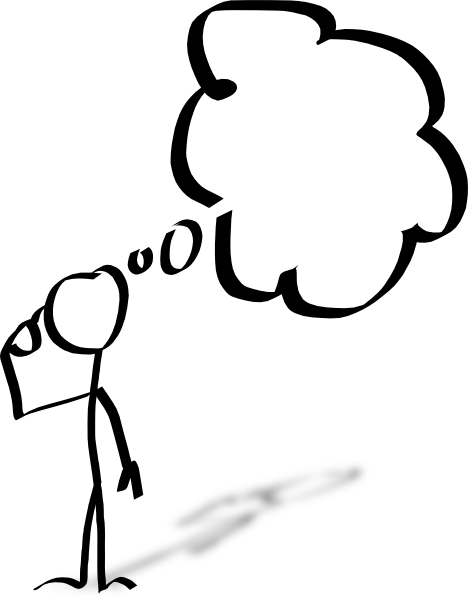 Reflect
Type your answer here.
#Hyperdoc Template created by Kelly Hilton Adapted by Susan Stewart